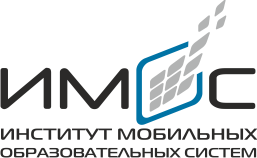 Современные тенденции развития 
образования
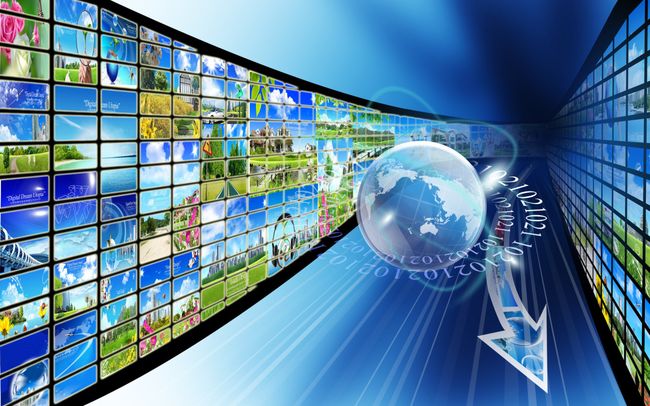 Александр Кондаков, президент Института мобильных образовательных систем, д.п.н., член-корреспондент РАО
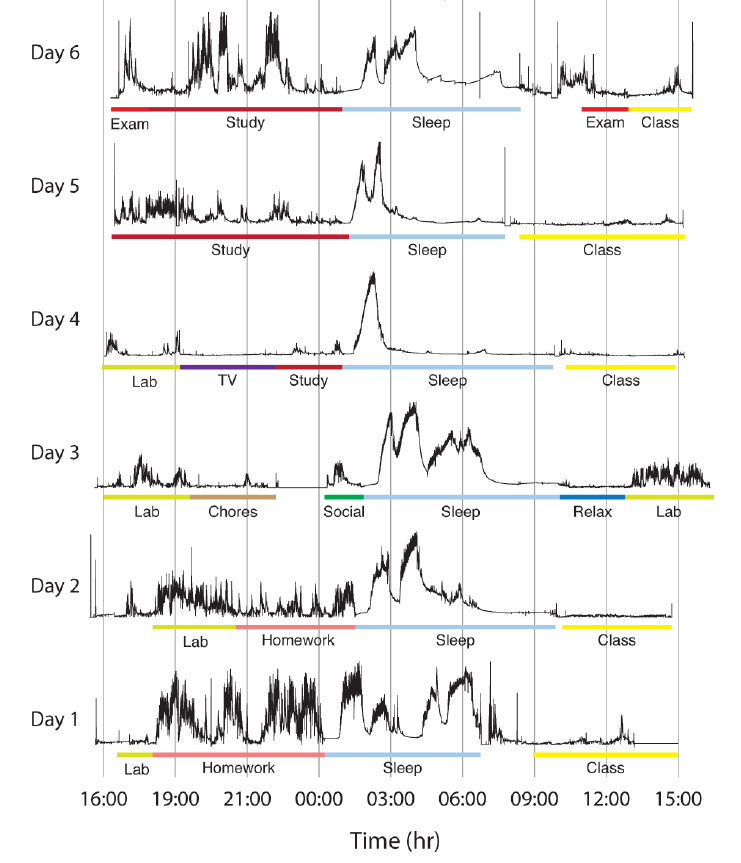 Активность мозга ребенка
День 6
Экзамен
Самостоятельная учебная деятельность
Сон
Экзамен
Урок
День 5
Самостоятельная учебная деятельность
Сон
Урок
День 4
Сон
Урок
Самостоятельная учебная деятельность
Лаборатория
ТВ
День 3
Лаборатория
Домашние обязанности
Общение с друзьями
Отдых
Лаборатория
Сон
Сон
День 2
Домашняя работа
Сон
Урок
Лаборатория
День 1
Лаборатория
Домашняя работа
Сон
Урок
Время
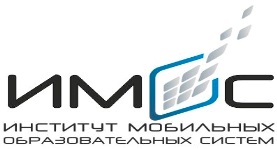 Роль информации и ИКТ в процессах социализации и становления идентичности личности
Доступность информации

Возрастающая значимость:

информационных потребностей и индустрии способов их удовлетворения
коммуникации как средства интеграции знания
интеллектуальной деятельности
глобализации информационного пространства
3
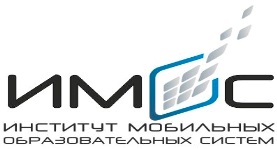 Образование
в информационном обществе
Дифференциация
Индивидуализация
Персонализация
Демассификация
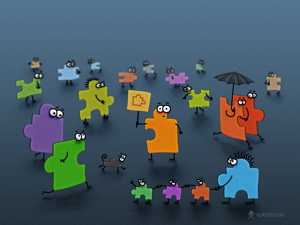 4
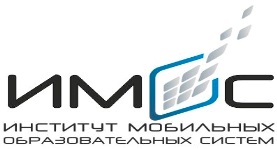 Информационное  общество учитывает
Нелинейность
Антииерархичность
Открытость
Спонтанность («Хочу прямо здесь и сейчас!»)
Проницаемость границ
Активную ситуативность 
  
окружающей реальности               
Кастельс Латур
5
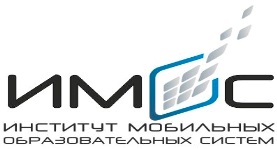 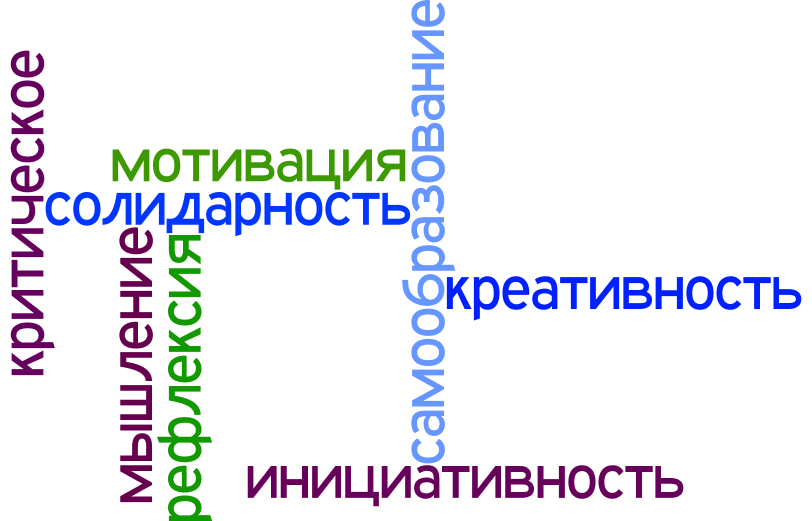 Миссия подготовки общества к вступлению в новые культурные эпохи во все времена ложилась на систему образования.
    Социализация - активный период накопления культурного, социального, гражданского и креативного, т.е. ЧЕЛОВЕЧЕСКОГО КАПИТАЛА.
6
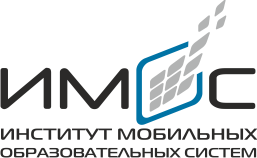 Качества личности информационного общества
Креативность
Инициативность
Солидарность
Мотивация к работе на результат
Критическое мышление
Рефлексия
Готовность к самообразованию
7
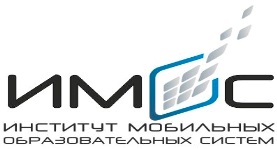 КУЛЬТУРНЫЙ КАПИТАЛ – психологические ресурсы, компетенции саморазвития, образовательные квалификации
СОЦИАЛЬНЫЙ КАПИТАЛ – коммуникативные компетенции, статусы и титулы, ресурсы репутации, доверия и солидарности
ГРАЖДАНСКИЙ КАПИТАЛ – вовлеченность в общественное самоуправление
8
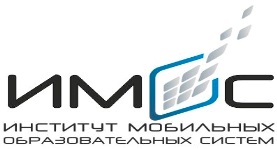 Человеческий капитали система образования
Система образования
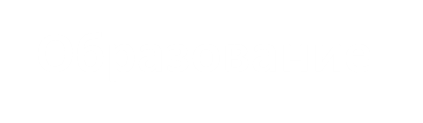 Формирование человеческого капитала
Накопление человеческого капитала
Развитие
человеческого капитала
9
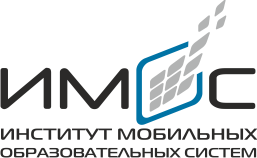 ИНФОРМАЦИОННАЯ СОЦИАЛИЗАЦИЯ - 
ведущий фактор становления идентичности личности в современной информационной культуре в условиях глобального мира, во многом осуществляется за пределами  системы образования
РИСК – стихийное 
формирование идентичности
10
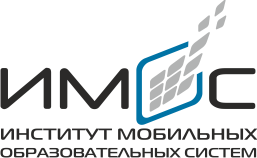 Информационная культура
Иная структура информационной среды – нет единого центра распространения информации, есть сеть информационных источников
Информационное пространство не формализовано, легко доступно, прозрачно
Нет доминирующего канала социализации ( в индустриальную эпоху – массовая культура и стандартизированное образование)
Социализирующей является социокультурная  среда в целом
11
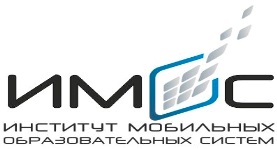 Социокультурная образовательная среда
Информационно насыщенное социальное и культурное пространство конструирования идентичности  личности, чувствительное к разнообразию жизни, социокультурной динамике общества, запросам семьи, особенностям ребенка, коммуникативным и сетевым методологиям.
    Общекультурная форма социализации – школа + вариативные формы социализации, включая дополнительное образование, индивидуальное, в т.ч. семейные формы социализации и пр.
12
[Speaker Notes: Иная структура информационной среды – нет единого центра распространения информации, есть сеть информационных источников.
Информационное пространство не формализовано, легко доступно, прозрачно.
Нет доминирующего канала социализации (в индустриальную эпоху – массовая культура и стандартизированное образование).
Социализирующей является социокультурная  среда в целом.]
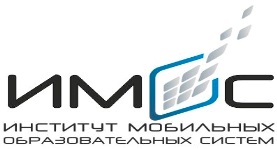 Общекультурная форма социализации – школа + вариативные формы социализации, включая дополнительное образование, индивидуальное, в т.ч. семейные формы социализации и пр.
13
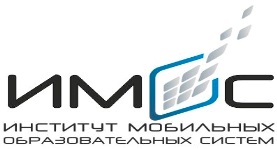 Социокультурная среда воспитания и социализации
Стремительные 
изменения
Глобализация
Экономика инноваций
Религиозные и 
этнические конфликты
Урочная  деятельность
Внеурочная деятельность
Интернет
Дополнительное 
образование
Семья
Культурное и социальное разнообразие
Система
ценностей
Технологизированность
жизни
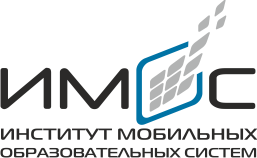 Современная социокультурная образовательная среда – информационно-насыщенное социокультурное       пространство персонализированной самореализации     личности
Пространство вариативности развития личности
Реальная (не декларативная) персонализация
     образовательного процесса
Поддержка разнообразия мотивации личности     	(познавательной, креативной, достижений (лидерства),
      социального творчества, когнитивной сложности)
Экспериментальная площадка для инноваций
В основе – овладение средствами информационной культуры
15
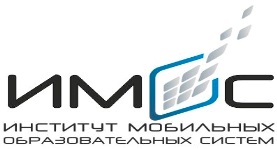 РАЗРЫВ МЕЖДУ СИСТЕМОЙ ОБРАЗОВАНИЯ И ИНФОРМАЦИОННОЙ СОЦИАЛИЗАЦИЕЙ – ОБЩЕМИРОВАЯ ПРОБЛЕМА
16
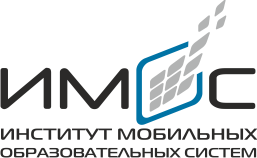 Образ детства: разный угол зрения
cоциологический
этнологический
исторический
эстетический
психологический
идеологический
биологический
И.С. Кон, 1988 г.
+  технологический или цифровой
17
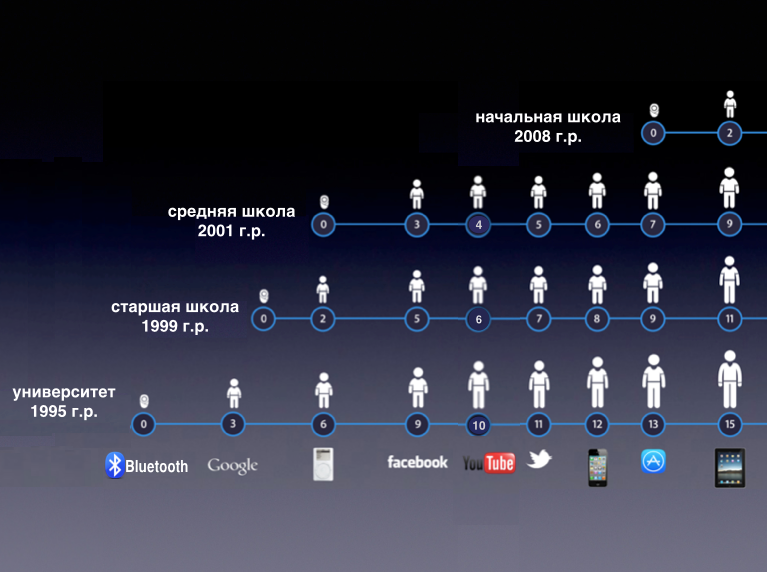 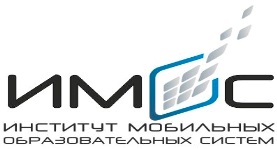 Дети - цифровые аборигены
Освоение детьми информации с помощью цифровых технологий происходит раньше, чем они начинают читать и писать, – в три-четыре года, часто стихийно, без контроля взрослых.
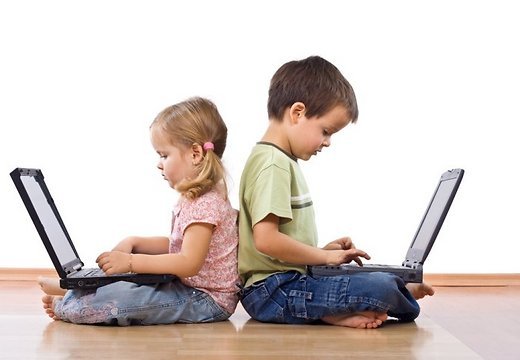 Современные школьники не только живут в условиях повсеместного интернета, но и вообще не помнят другой жизни.
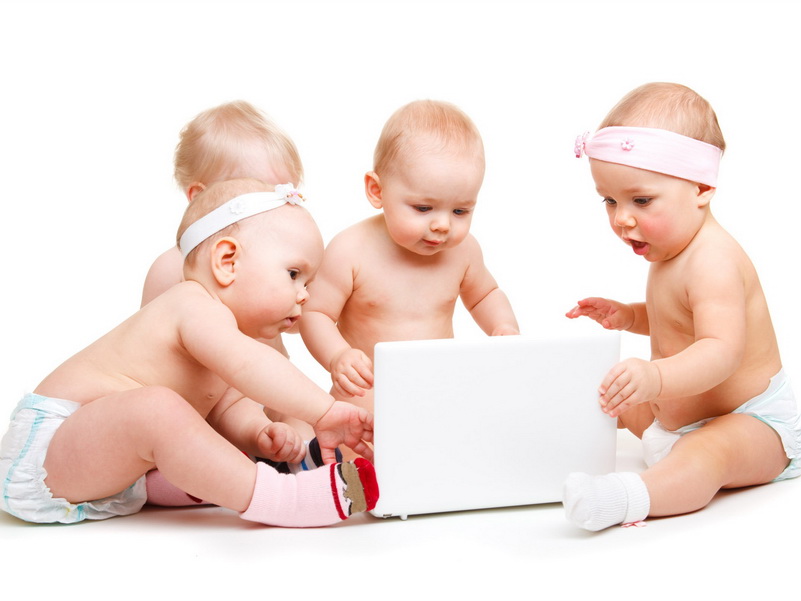 19
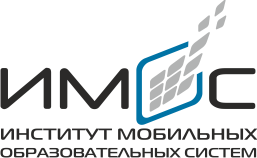 Отношение к Интернету
Эмоции, переживаемые взрослыми и подростками при пользовании интернетом  
(     дети 12-17 лет;      родители детей 12-17 лет, %)
20
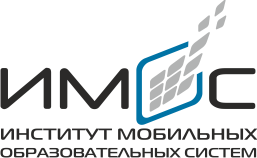 Потребность в доступе к Интернету
Что ты бы взял с собой на необитаемый остров? (дети 12-17 лет; %)
21
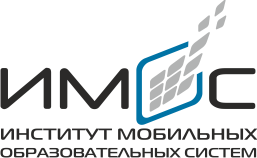 Выбор социальной роли
Предпочитаемые подростками и взрослыми социальные роли в интернете 
(       дети 12-17 лет;       родители детей 12-17 лет, %)
22
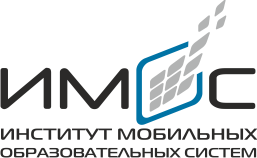 Преодоление психологического барьера
Отличия представлений о себе в виртуальной жизни по сравнению с реальной жизнью у подростков и родителей: 
«в интернете я ощущаю себя…» 
(дети 12-17 лет; родители детей 12-17 лет, %)
23
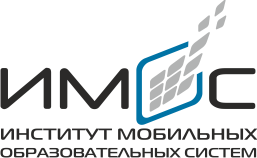 Цифровое поколение: изменения, определяемые новой социальной ситуацией развития
изменения высших психических функций (память, внимание, мышление, восприятие, речь)
изменения принятых в культуре социальных практик (способов деятельности) – интернет как культурный инструмент для решения различных задач новыми, а не традиционными способами
изменения механизмов формирования личности ребенка (идентичность, статусность, репутация, накопление социального капитала, личностные и индивидуальные особенности)
появление новых социально-психологических контекстов (социальные сети, блогосфера, виртуальные миры и др.) и новых феноменов (интернет-зависимость, многозадачность, facebook-депрессия, эффект Google, номофобия, синдром фантомного звука, интернет-мемы и медиавирусы, селфизм, защитные фильтры и др.) 
появление новых форм развития взаимоотношений с окружающими людьми, в том числе и негативного агрессивного поведения (флеймы, флуд или спам, троллинг, хейтерство, кибербуллинг)
24
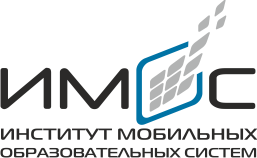 Память
В первую очередь запоминается не информация, а место где эта информация находится, способ, как до нее добраться
другое запоминание
другая память
другие механизмы удержания
     информации
25
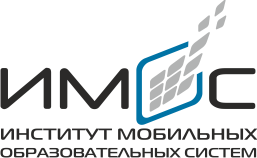 Внимание
В ХХ в. концентрация внимания на уроке – 40 минут

Сегодня на это способны единицы
26
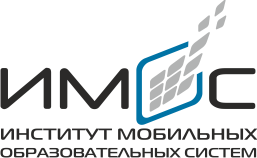 Восприятие
Дети ограничены в получении сенсорных сигналов, связанных с окружающим миром -  запахи, звуки, и пр.,  ощущение своего тела и его возможностей
Это проблема формирования своего «Я»
27
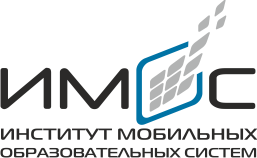 Мышление
«Клиповое» мышление
связано не с интернетом, а с большим количеством каналов на TV
построено на визуальных образах, а не логике и  текстовых ассоциациях
предполагает переработку информации короткими порциями
«Клиповое» мышление –  главный признак важнейшего момента интеллектуальной и культурной истории – переход от линейной модели мышления к современной – сетевой
28
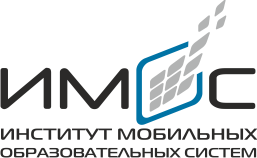 Феномен многозадачности
Способность обрабатывать информацию:
планировать долговременные цели
 запоминать незаконченные задачи
 делить большие задания на мелкие и доводить их до завершения
Навигация в сети предполагает многозадачность
Мозг наших детей работает в другом режиме, взрослым он не свойственен
29
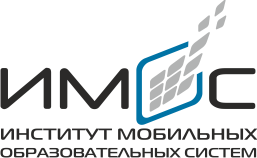 Активное использование Интернета вызывает у молодежи повышение скорости психических процессов.
 
 Новое поколение становится 
УМНЕЕ
30
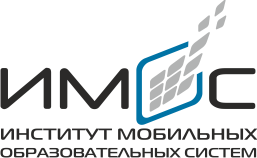 Социализация
В Интернете Цифровые аборигены  тренируются в самопрезентации, формируют свою идентичность, находят друзей, накапливают социальный капитал
31
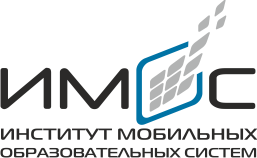 Геймификация
Компьютерные игры типа «Цивилизации» -  поразительно эффективный тренинг для будущих бизнесменов.
   Развивается скорость мышления, расширяется кругозор, визуальное внимание, склонность к разумному риску, последовательность в достижении цели, настроенность на победу.
32
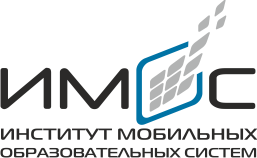 Образование 2030
Ребенок, родившийся 
сегодня, выйдет из школы  совсем 
в другой мир

объем знаний не будет иметь традиционной ценности
учащийся должен будет думать креативно, творчески, свободно, уметь сотрудничать с другими людьми
33
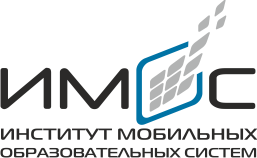 Образование 2030
Дидактика Новой Педагогики
34
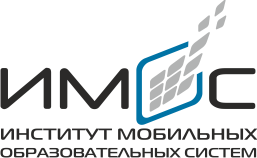 10 нововведений, которые окажут самое большое влияние на образование в ближайшие годы
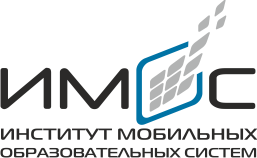 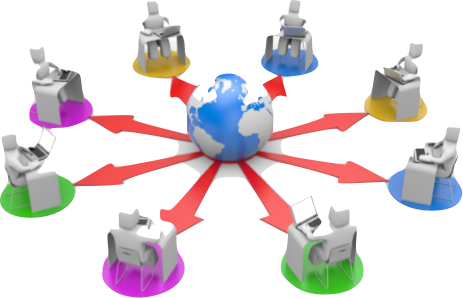 МАССОВОЕ ОТКРЫТОЕ СОВМЕСТНОЕ ОБУЧЕНИЕ
[Speaker Notes: МООС - Акцент на организацию сетевого коллегиального обучения
Аналитика - Внедрение в повседневное образование инструментов для точного отслеживания успеваемости]
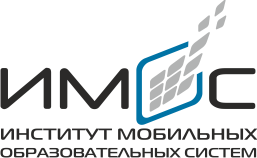 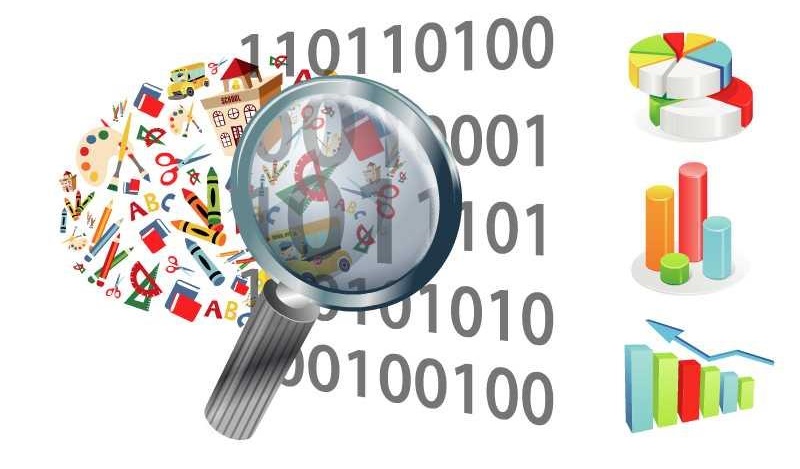 РАЗРАБОТКА ПЕРСОНАЛИЗИРОВАННЫХ ОБРАЗОВАТЕЛЬНЫХ ТРАЕКТОРИЙ  НА ОСНОВЕ АНАЛИТИКИ ДАННЫХ
[Speaker Notes: МООС - Акцент на организацию сетевого коллегиального обучения
Аналитика - Внедрение в повседневное образование инструментов для точного отслеживания успеваемости]
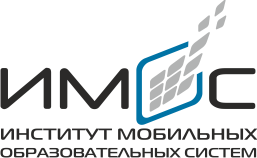 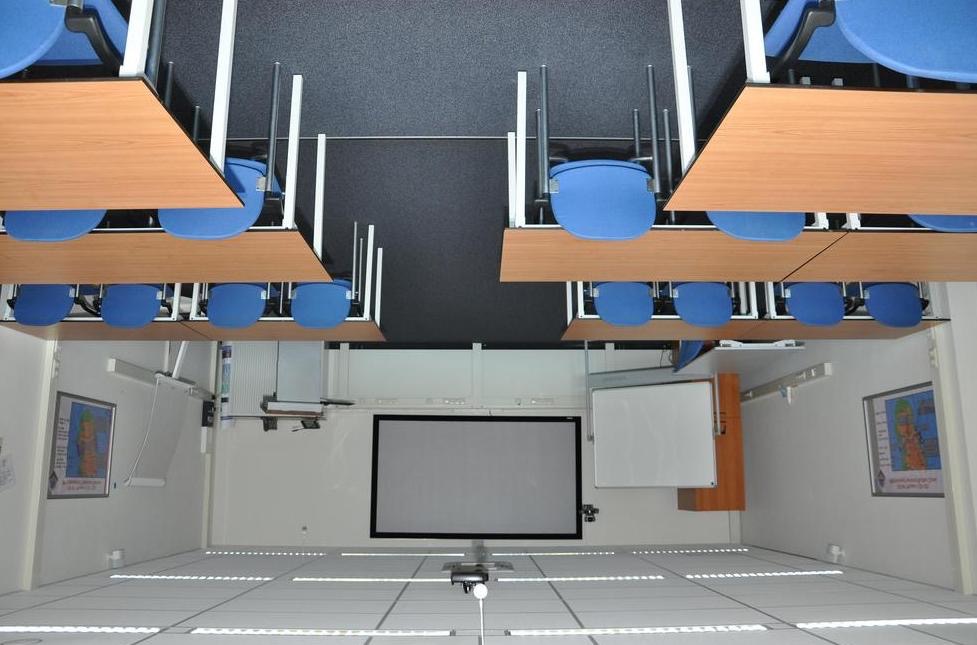 ПЕРЕВЁРНУТЫЙ КЛАСС
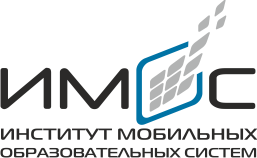 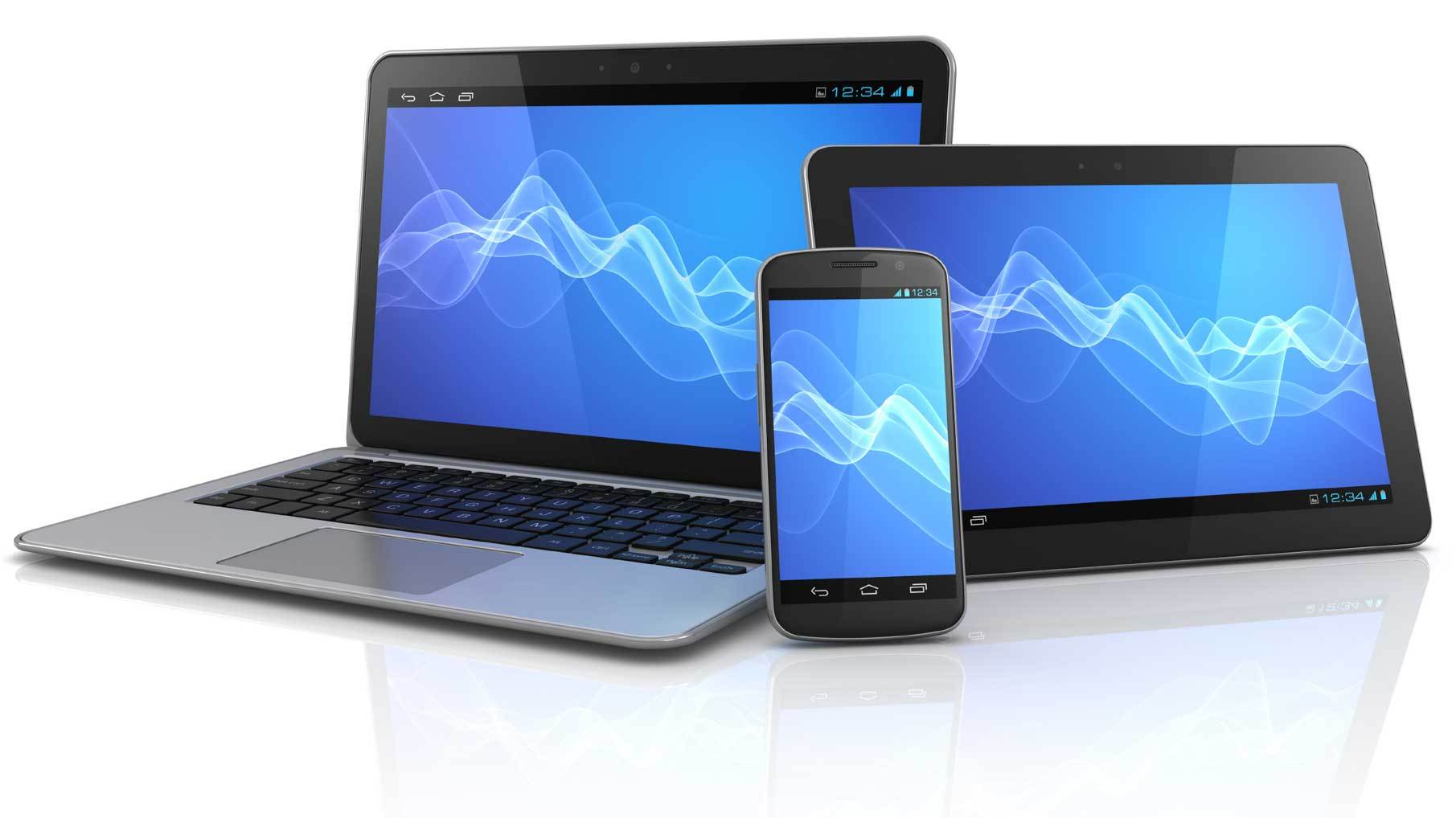 BYOD 
(принеси своё устройство)
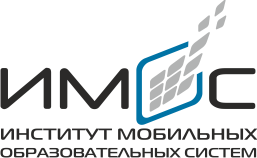 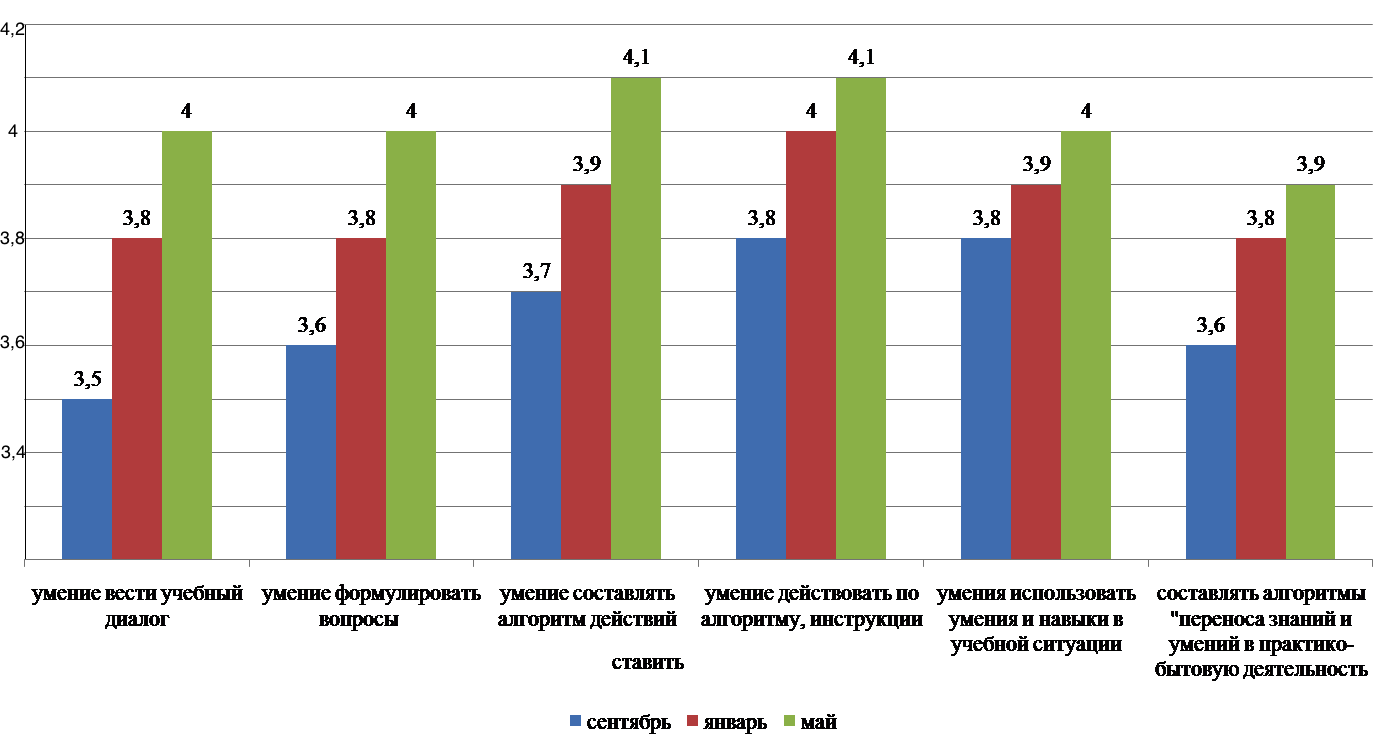 МЕТАУЧЁБА
ДИНАМИЧЕСКОЕ ОЦЕНИВАНИЕ
[Speaker Notes: метаучёба — это процесс получения знаний, при котором само обучение подвергается рефлексии.

Оценки ставятся не за единичные задания, а на прогресс в изучении предмета в целом.]
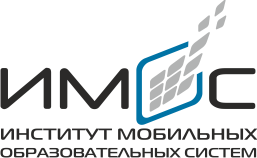 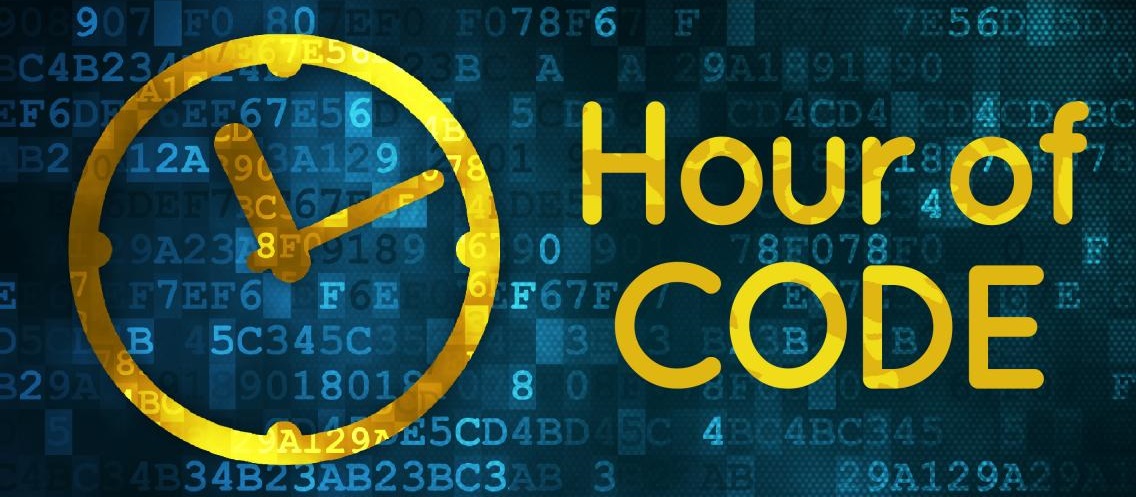 СОБЫТИЙНОЕ ОБРАЗОВАНИЕ
[Speaker Notes: С наибольшим рвением учатся во время образовательных фестивалей и праздников вроде Hour of Code.

Тема должна быть, как минимум, хорошо и логично структурированна, а, как максимум, эффектно подана]
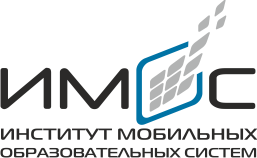 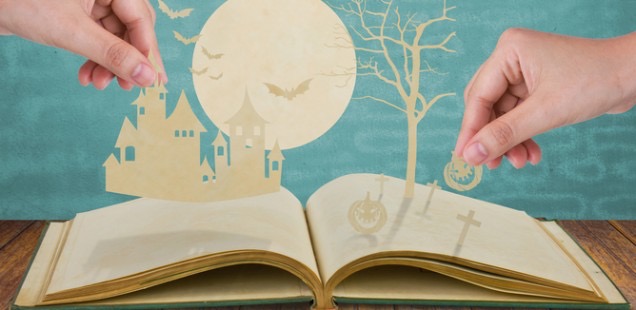 СТОРИТЕЛЛИНГ В ОБУЧЕНИИ
[Speaker Notes: Тема, чтобы быть эффективно изучена, должна быть эффективно подана

Тема должна быть, как минимум, хорошо и логично структурированна, а, как максимум, эффектно подана]
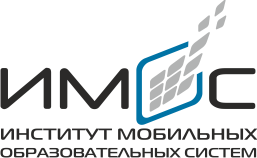 Учёба, позволяющая по-новому взглянуть на свою повседневность
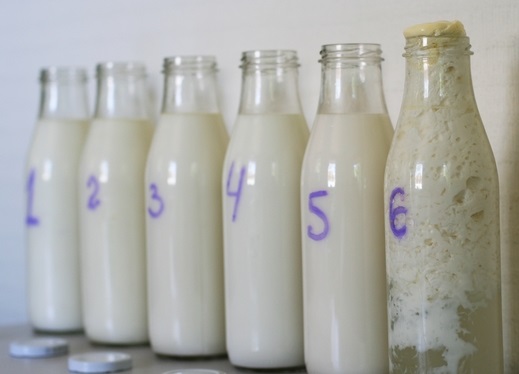 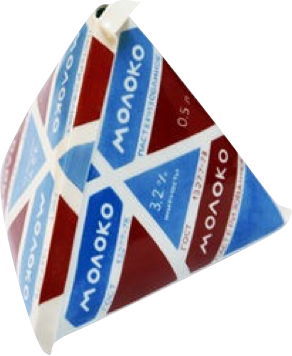 БРИКОЛАЖ
[Speaker Notes: Чтобы заразить интересом учеников, их надо удивить. Самый эффективный способ — показать, как, к примеру, физические или химические процессы проявляются каждый день у нас на кухне.

Бриколаж в образовании — это использование для учёбы всего, что угодно, кроме специально созданных инструментов вроде учебников.]
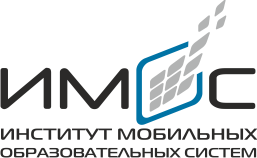 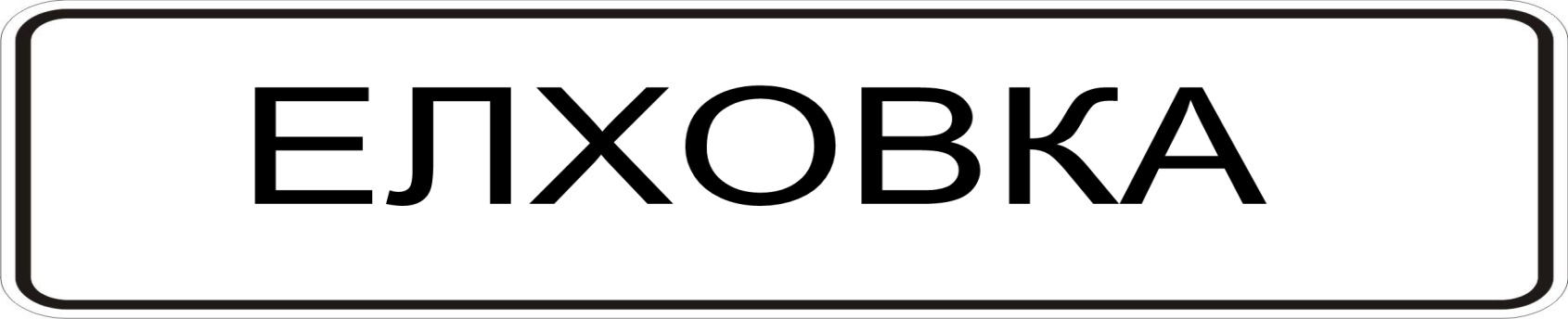 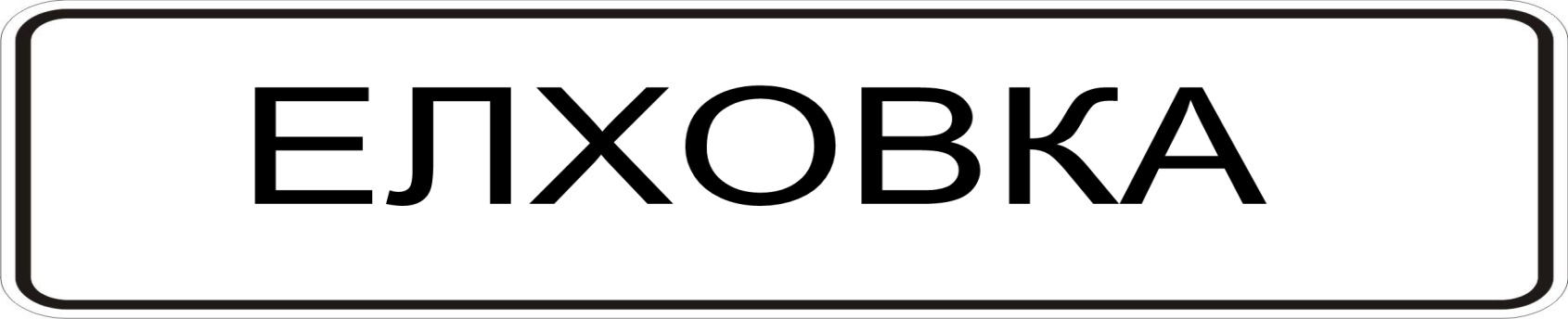 НОВАЯ ПЕДАГОГИКА
ПЕДАГОГИКА ДО XXI ВЕКА
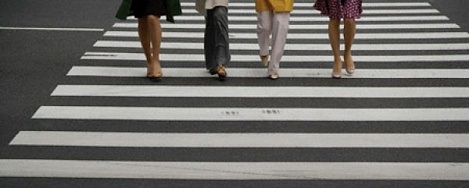 44
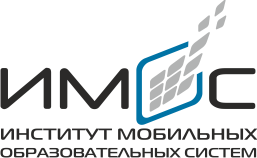 Педагогические профессии  XXI века
Модератор
Тьютор
Разработчик образовательных траекторий
Организатор проектного обучения
Координатор образовательной онлайн-платформы
Ментор стартапов
Игромастер
Игропедагог
Тренер по майнд-фитнесу
Разработчик инструментов обучения состояниям сознания
Атлас новых профессий. Сколково
2014 г
45
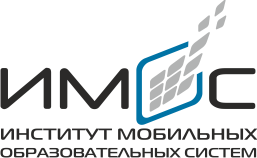 Спасибо за внимание!
www.mobiledu.ru
46